Automotive Technology Principles, Diagnosis, and Service
Sixth Edition
Chapter 41
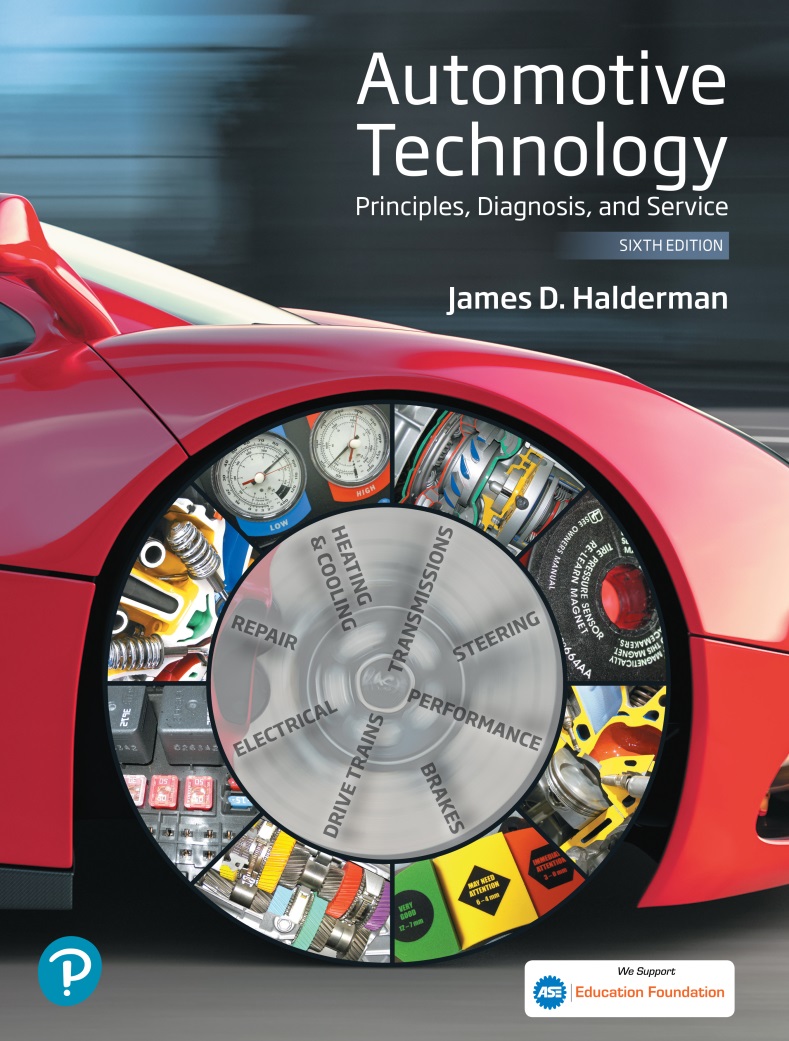 Series, Parallel, and Series-Parallel Circuits
Copyright © 2018, 2015, 2011 Pearson Education, Inc. All Rights Reserved
LEARNING OBJECTIVES (1 of 2)
41.1 Identify a series circuit.
41.2 State Kirchhoff’s voltage law and calculate voltage drops in a series circuit.
41.3 Explain series circuit laws.
41.4 Identify a parallel circuit.
41.5 State Kirchhoff’s current law.
LEARNING OBJECTIVES (2 of 2)
41.6 Calculate the total resistance in a parallel circuit.
41.7 Identify a series-parallel circuit.
41.8  Calculate the total resistance of a series-parallel circuit.
41.9 Prepare for ASE Electrical/Electronic Systems (A6) certification test content area “A” (General Electrical/Electronic System Diagnosis).
SERIES CIRCUIT
A series circuit is a complete circuit that has more than one electrical load where all of the current has only one path to flow through all of the loads.
The circuit must be continuous or have continuity in order for current to flow through the circuit.
OHM’S LAW AND SERIES CIRCUITS
Because all current flows through all resistances, the total resistance is the sum (addition) of all resistances.
Ohm’s law can be used to calculate the value of one unknown (voltage, resistance, or amperes) if the other two values are known.
Figure 41.1 A series circuit with three bulbs. All current flows through all resistances (bulbs). The total resistance of the circuit is the sum of the total resistance of the bulbs.
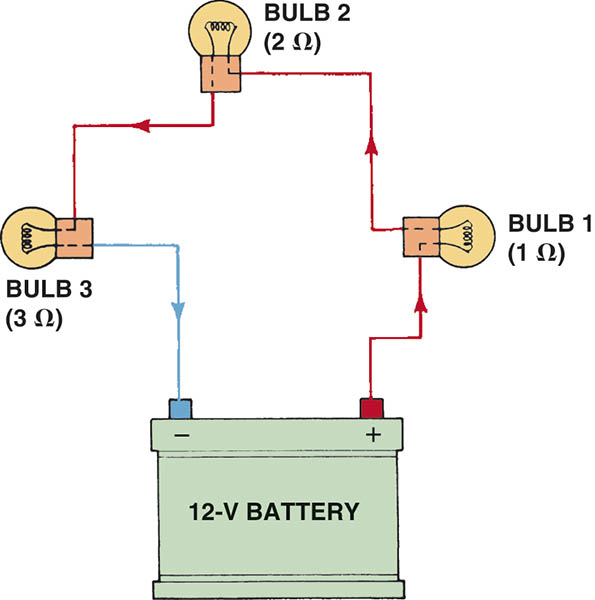 Figure 41.2 A series circuit with two bulbs
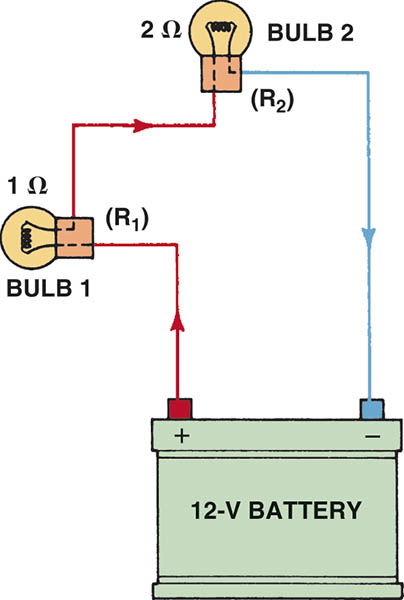 Animation: Math Formula Circuit Resistance(The animation will automatically start in a few seconds)
KIRCHHOFF’S VOLTAGE LAW
Kirchhoff’s Second Law
The voltage around any closed circuit is equal to the sum (total) of the voltage drops across the resistances.
Applying Kirchhoff’s Law
The voltage drop can be determined by using Ohm’s law and calculating for voltage (E) using the value of each resistance individually:
Figure 41.3 As current flows through a circuit, the voltage drops in proportion to the amount of resistance in the circuit. Most, if not all, of the resistance should occur across the load, such as the bulb in this circuit.
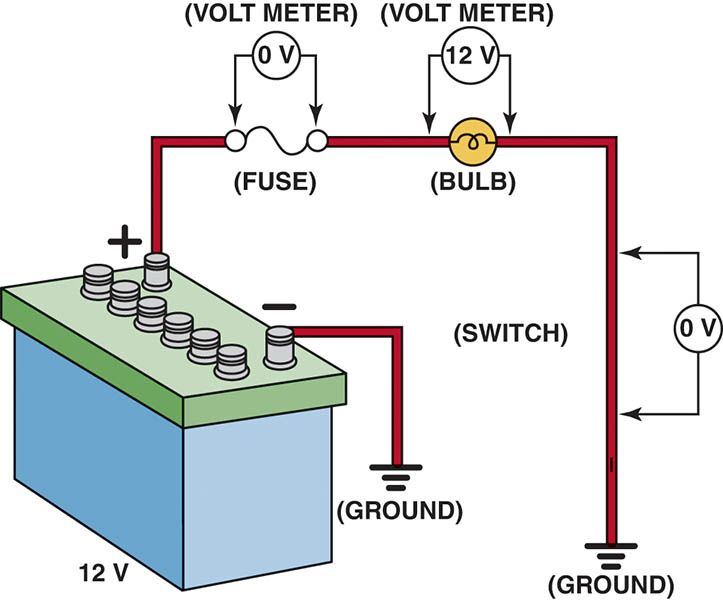 Figure 41.4 In a series circuit, the voltage is dropped or lowered by each resistance in the circuit. The higher the resistance, the greater the drop in voltage
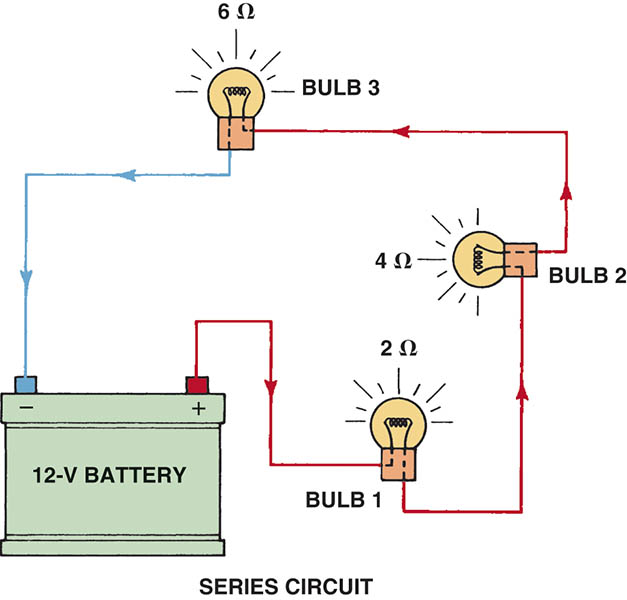 Figure 41.5 A voltmeter reads the differences of voltage between the test leads. The voltage read across a resistance is the voltage drop that occurs when current flows through a resistance.
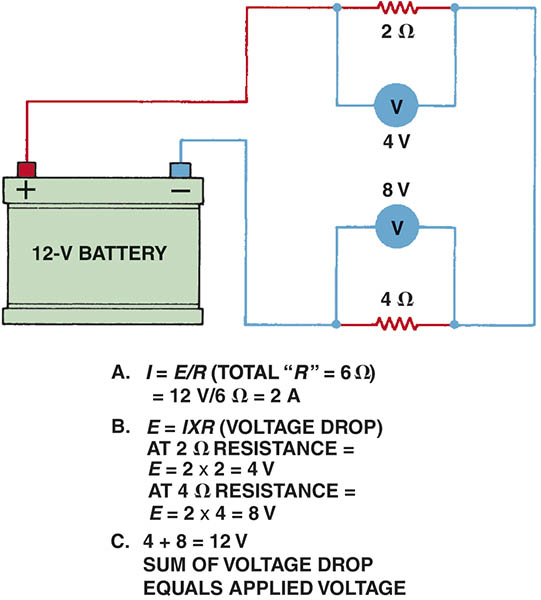 FREQUENTLY ASKED QUESTION
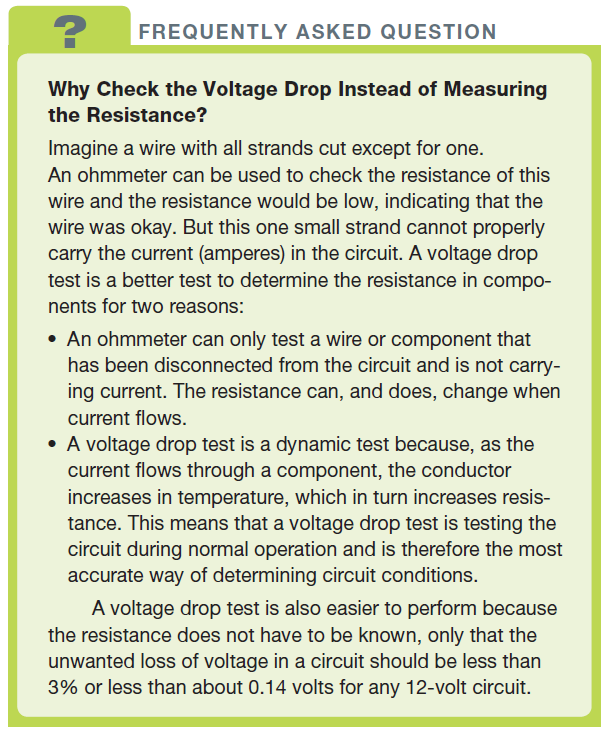 QUESTION 1: ?
What is Kirchhoff’s voltage law?
ANSWER 1:
The voltage around any closed circuit is equal to the sum (total) of the voltage drops across the resistances.
SERIES CIRCUIT LAWS
Law 1
The total resistance in a series circuit is the sum total of the individual resistances.
Law 2
The current is constant throughout the entire circuit.
Law 3
Although the current is constant, the voltage drops across each resistance in the circuit. The voltage drop across each load is proportional to the value of the resistance compared to the total resistance.
Figure 41.6 In this series circuit with a 2-ohm resistor and a 4-ohm resistor, current (2 amperes) is the same throughout, even though the voltage drops across each resistor
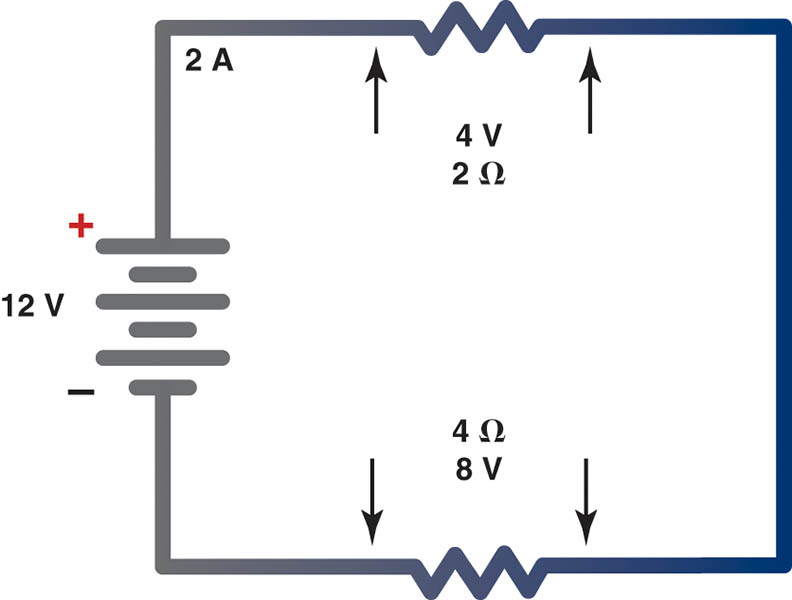 SERIES CIRCUIT EXAMPLES
Each of the four examples discussed includes solving for the following:
Total resistance in the circuit
Current flow (amperes) through the circuit
Voltage drop across each resistance
Figure 41.7 Example 1
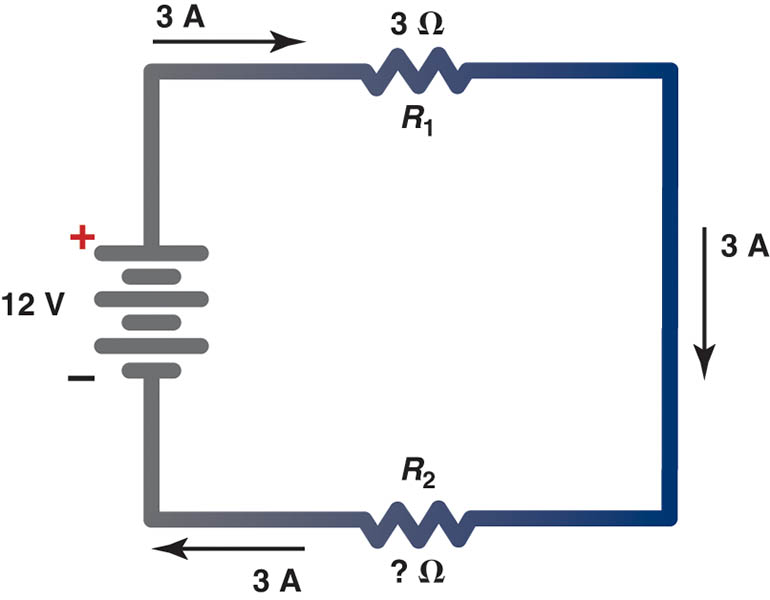 Figure 41.8 Example 2
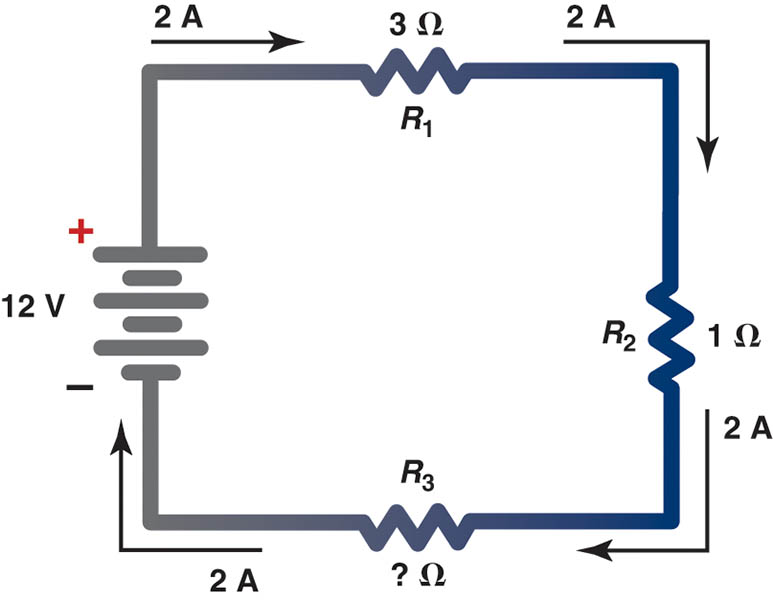 Figure 41.9 Example 3
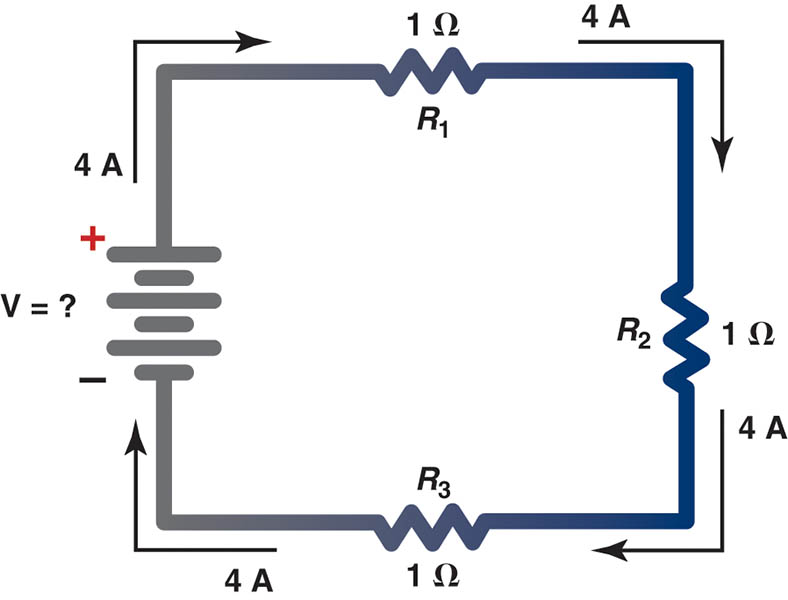 Figure 41.10 Example 4
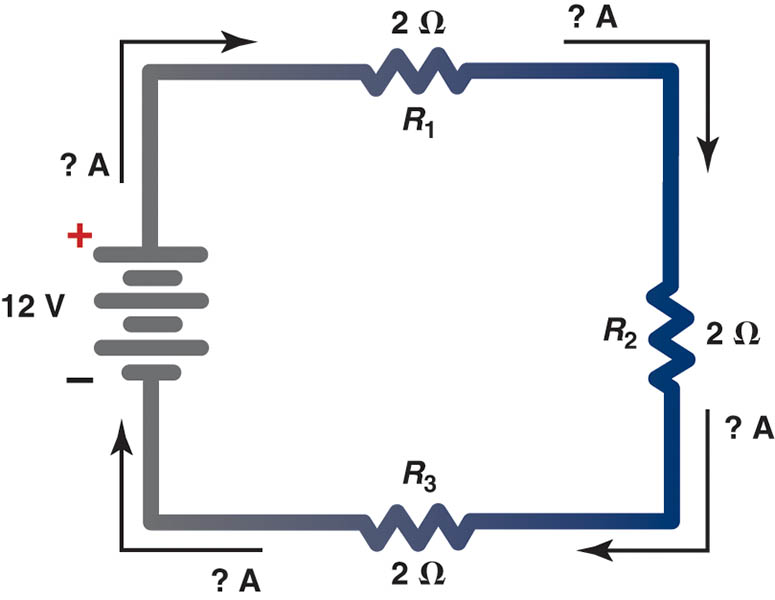 Animation: Series Circuit, Open(The animation will automatically start in a few seconds)
PARALLEL CIRCUITS
A parallel circuit is a complete circuit that has more than one path for the current.
The separate paths that split and meet at junction points are called branches, legs, or shunts.
The current flow through each branch or leg varies, depending on the resistance in that branch.
Animation: Parallel Circuit (The animation will automatically start in a few seconds)
KIRCHHOFF’S CURRENT LAW
Kirchhoff’s Current Law
The current flowing into any junction of an electrical circuit is equal to the current flowing out of that junction.
Figure 41.11 The amount of current flowing into junction point A equals the total amount of current flowing out of the junction
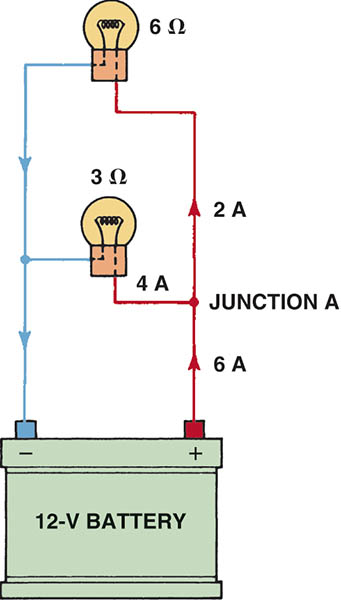 PARALELL CIRCUIT  LAWS
Law 1
The total resistance of a parallel circuit is always less than that of the smallest-resistance leg.
Law 2
The voltage is the same for each leg of a parallel circuit.
Law 3
The sum of the individual currents in each leg equals the total current.
Animation: Parallel Circuit Law 2(The animation will automatically start in a few seconds)
Figure 41.12 The current in a parallel circuit splits (divides) according to the resistance in each branch
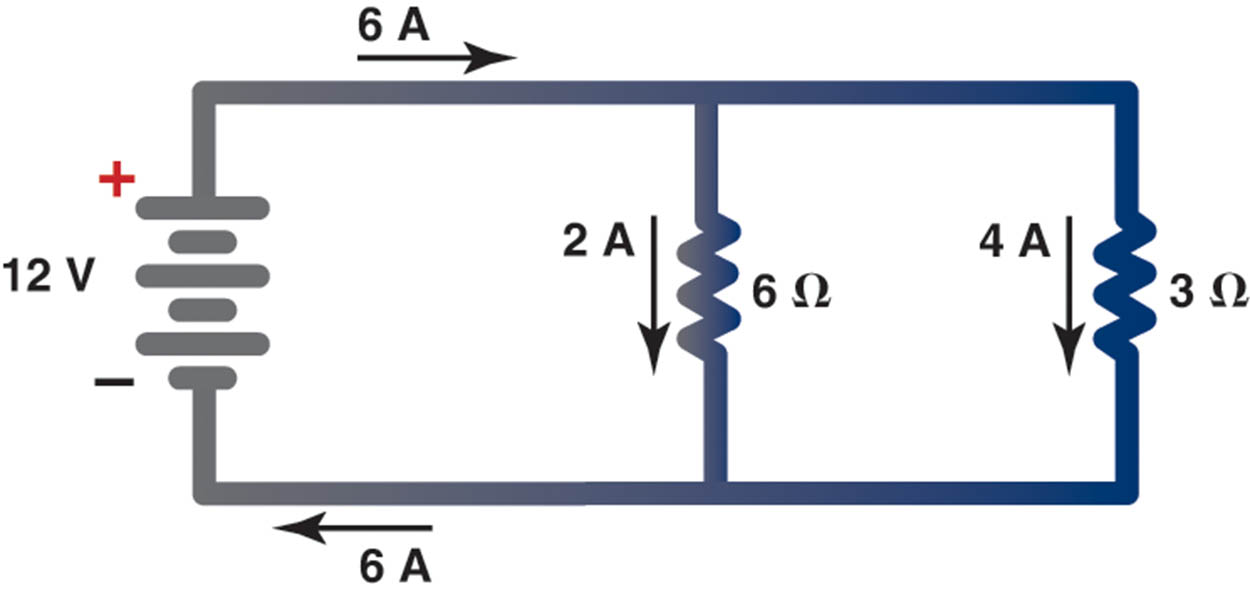 Animation: Parallel Circuit Law 3(The animation will automatically start in a few seconds)
DETERMINING TOTAL RESISTANCE IN A PARALLEL CIRCUIT (1 OF 2)
Method 1
The total current (in amperes) can be calculated first by treating each leg of the parallel circuit as a simple circuit.
Method 2
If only two resistors are connected in parallel, the total resistance (RT) can be found using the formula RT = (R1 *R2)/(R1 + R2).
DETERMINING TOTAL RESISTANCE IN A PARALLEL CIRCUIT (2 OF 2)
Method 3
A formula that can be used to find the total resistance for any number of resistances in parallel is 1/RT = 1/R1 +1/R2 + 1/R3 + . . .
Method 4
This method uses an electronic calculator, commonly available at very low cost.
Method 5
This method can be easily used whenever two or more resistances connected in parallel are of the same value.
Figure 41.13 In a typical parallel circuit, each resistance has power and ground, and each leg operates independently of the other legs of the circuit
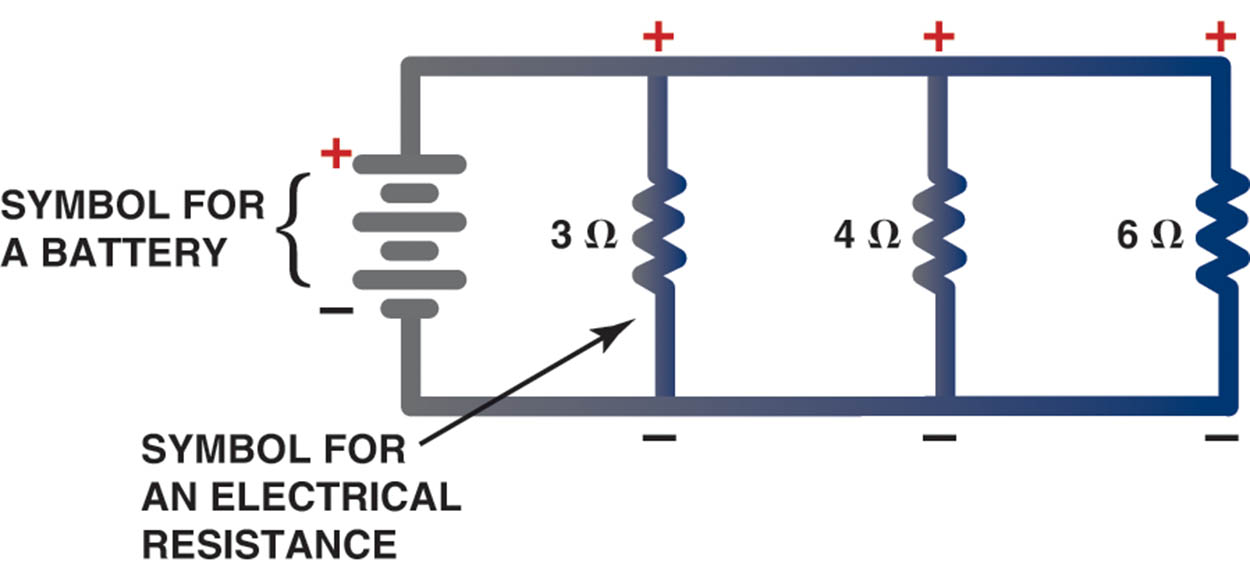 Figure 41.14 A schematic showing two resistors in parallel connected to a 12-volt battery
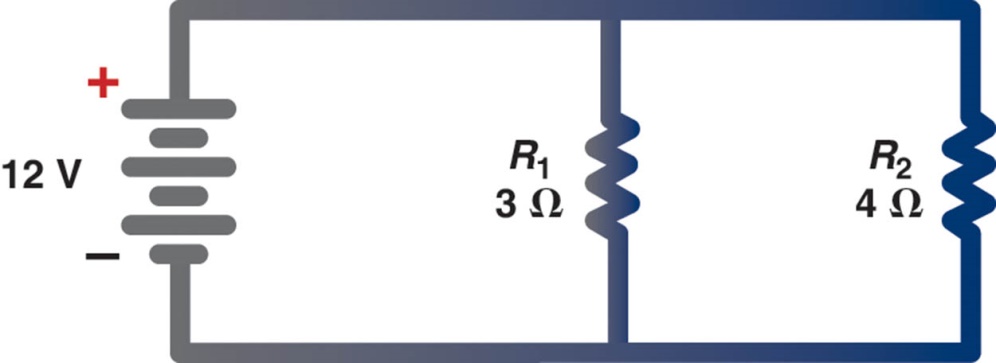 Figure 41.15 A parallel circuit with three resistors connected to a 12-volt battery
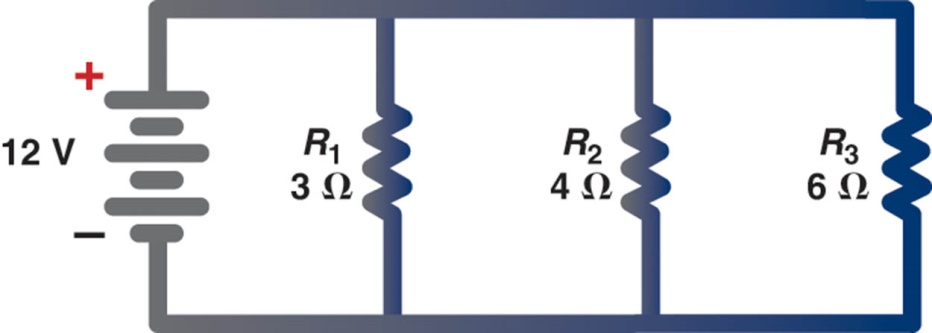 Figure 41.16 Using an electronic calculator to determine the total resistance of a parallel circuit
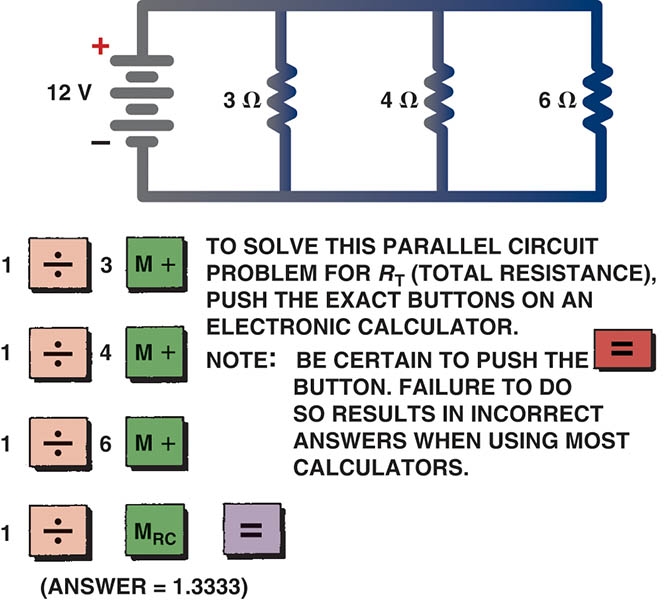 Figure 41.17 Another example of how to use an electronic calculator to determine the total resistance of a parallel circuit. The answer is 13.45 ohms.
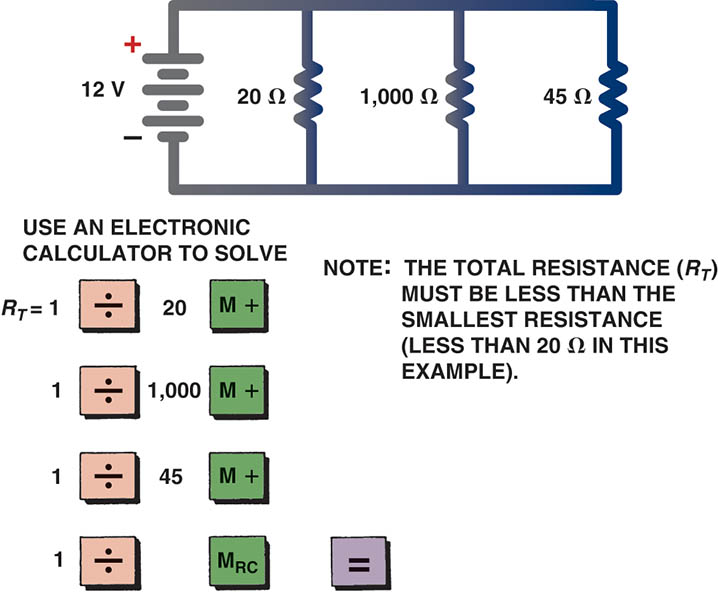 Animation: Parallel Circuit Law 1(The animation will automatically start in a few seconds)
Figure 41.18 When a circuit has more than one resistor of equal value, the total resistance can be determined by simply dividing the value of the resistance (12 ohms in this example) by the number of equal-value resistors (4 in this example) to get 3 ohms
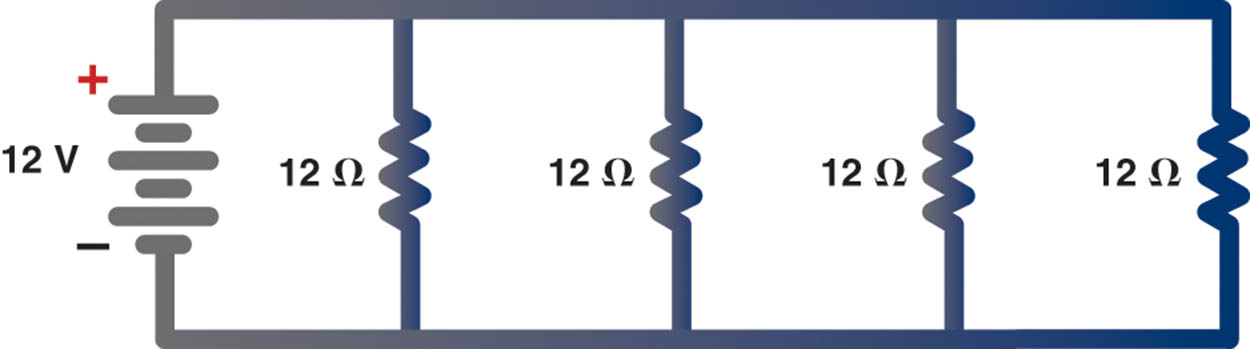 PARALLEL CIRCUIT EXAMPLES
Each of the four examples discussed includes solving for the following:
Total resistance
Current flow (amperes) through each branch, as well as total current flow
Voltage drop across each resistance
Figure 41.19 Example 1
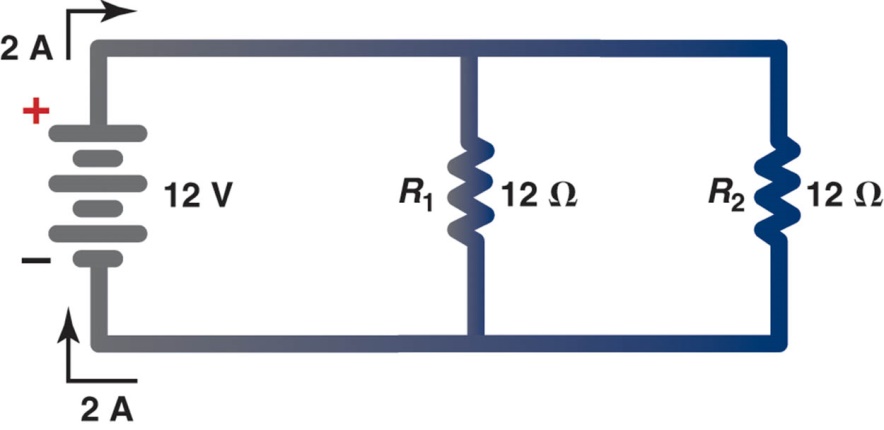 Figure 41.20 Example 2
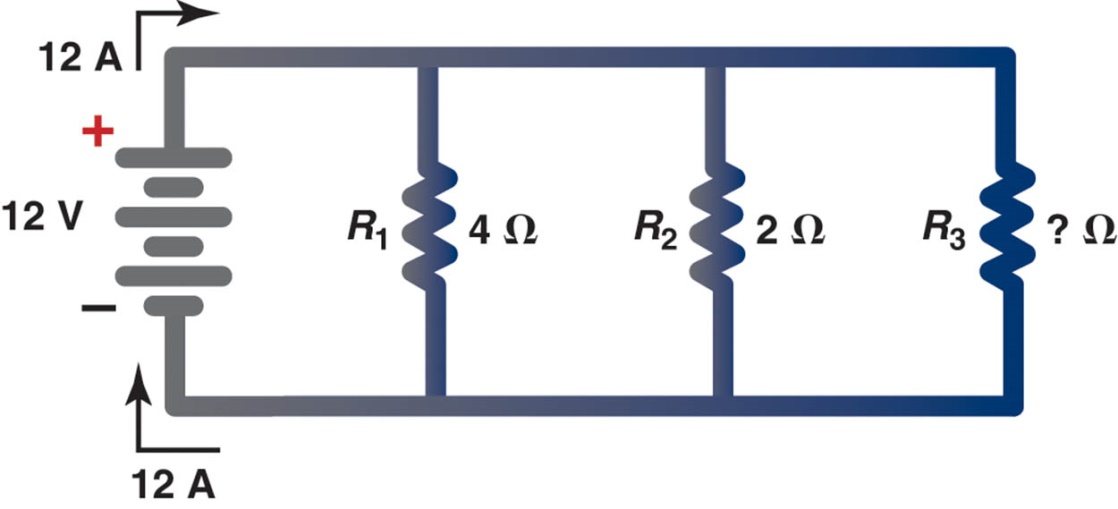 Figure 41.21 Example 3
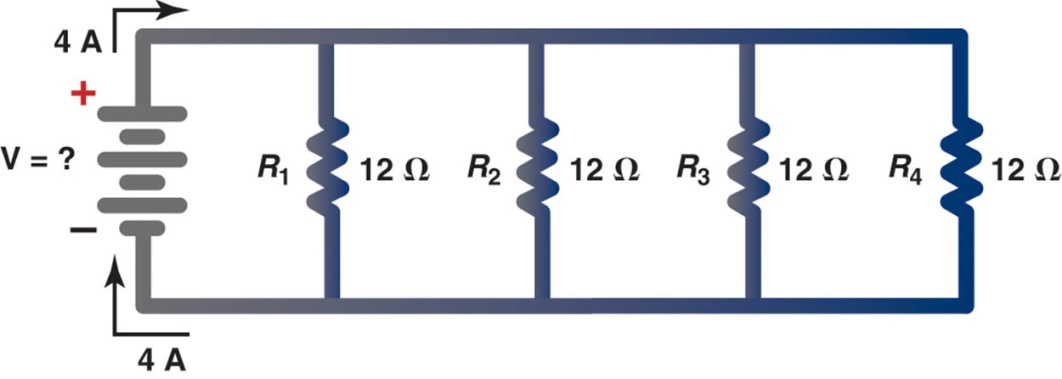 Figure 41.22 Example 4
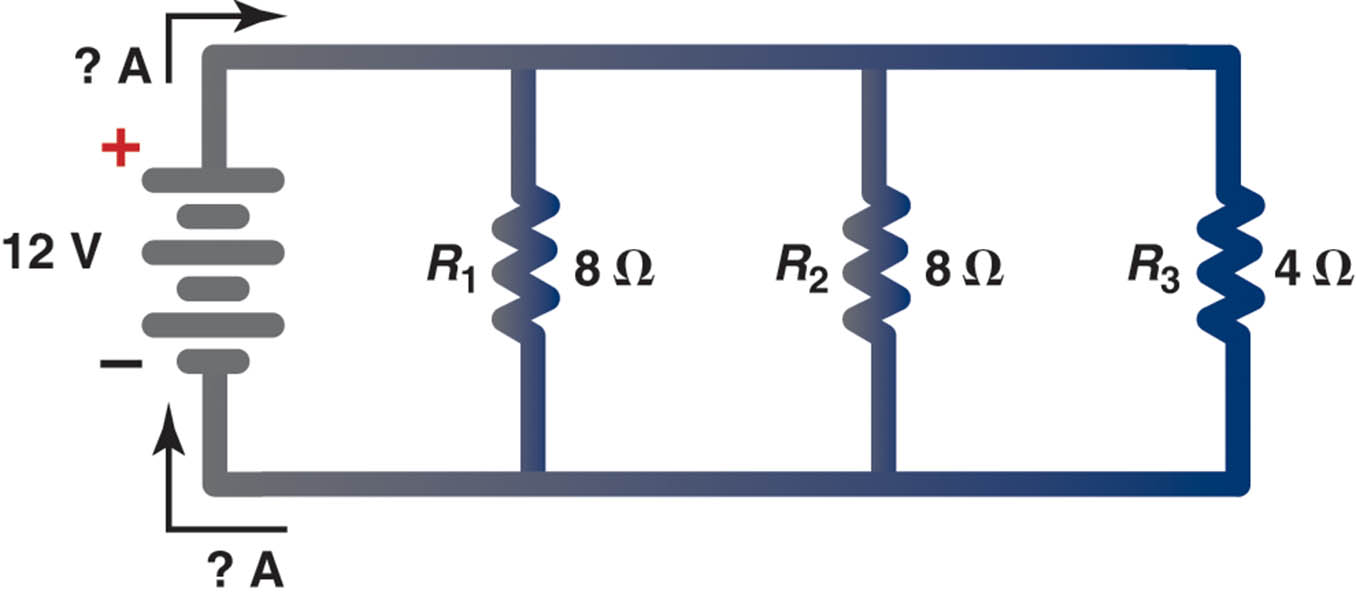 Animation: Parallel Circuit, Volts(The animation will automatically start in a few seconds)
Animation: Parallel Circuit, Open(The animation will automatically start in a few seconds)
QUESTION 2: ?
Why is the total resistance of a parallel circuit less than the
smallest resistance?
ANSWER 2:
With many branches, more current can flow from the battery
SERIES-PARALLEL CIRCUITS
Series-parallel circuits are a combination of series and parallel segments in one complex circuit.
There are two basic types of series-parallel circuits.
A circuit where the load is in series with other loads in parallel.
A circuit where a parallel circuit contains resistors or loads that are in series with one or more branches.
Figure 41.23 A series-parallel circuit
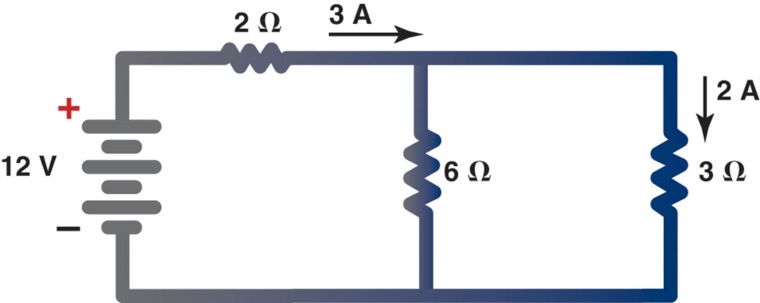 SOLVING SERIES-PARALLEL CIRCUIT PROBLEMS
The key to solving series-parallel circuit problems is to combine or simplify as much as possible.
For example, if there are two loads or resistances in series within a parallel branch or leg, then the circuit can be made simpler if the two are first added together before attempting to solve the parallel section.
Figure 41.24 Solving a series-parallel circuit problem
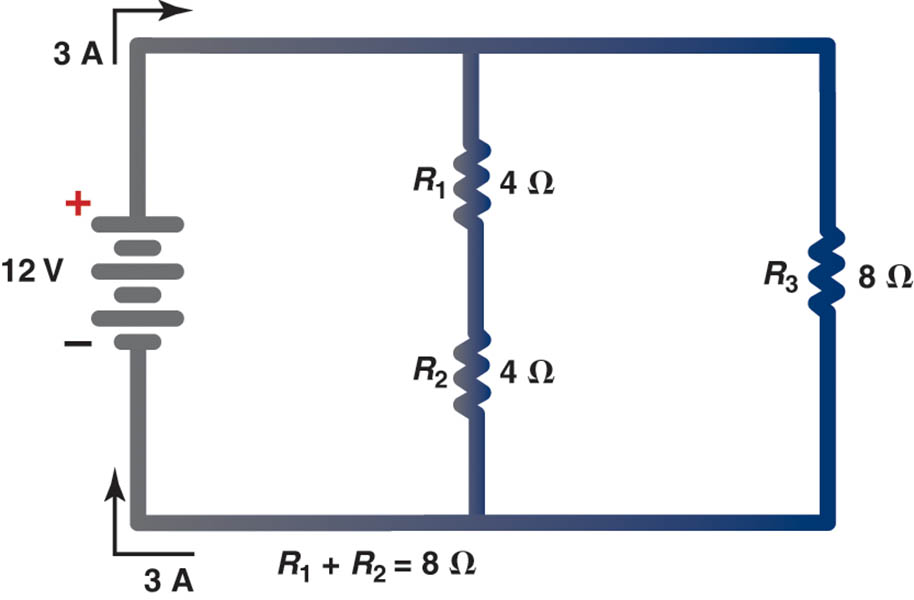 SERIES-PARALLEL CIRCUIT EXAMPLES
Each of the four examples discussed includes solving for the following:
Total resistance
Current flow (amperes) through each branch, as well as total current flow
Voltage drop across each resistance
Figure 41.25 Example 1
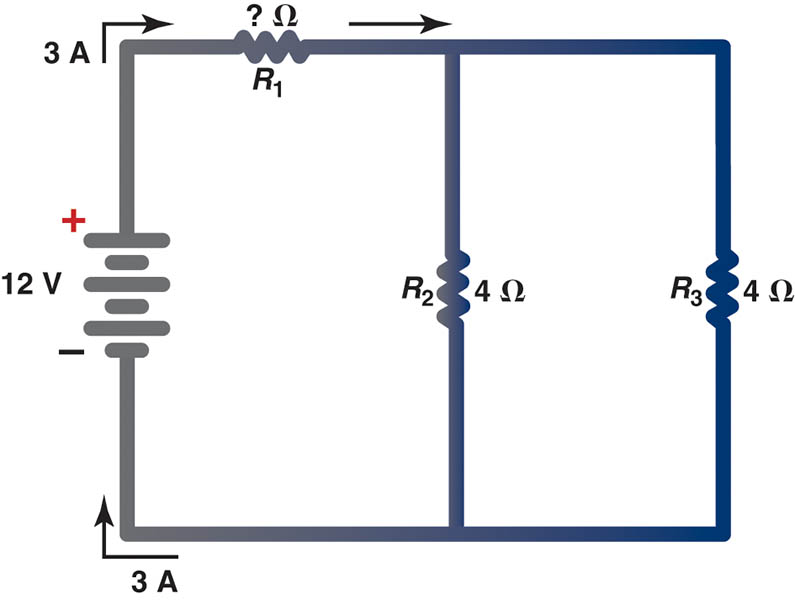 Figure 41.26 Example 2
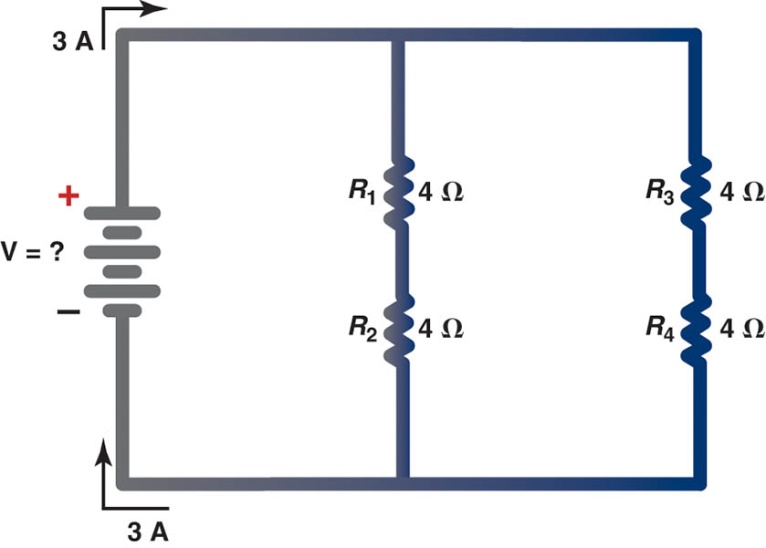 Figure 41.27 Example 3
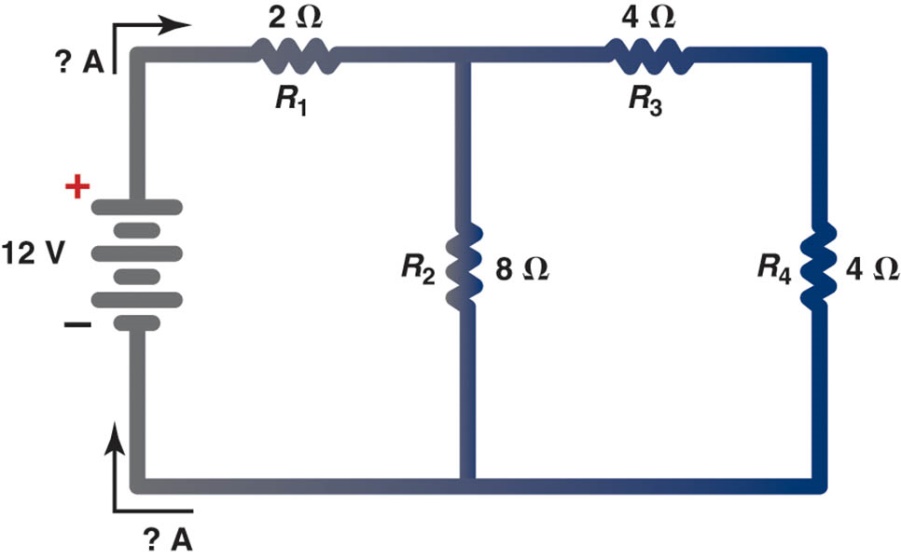 Figure 41.28 Example 4
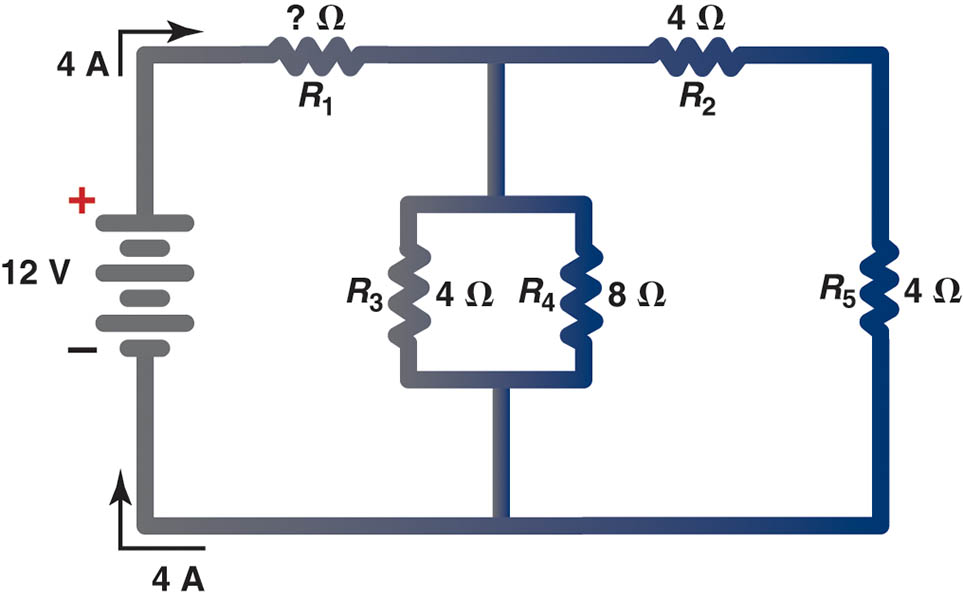 QUESTION 3: ?
What would be the effect of an open circuit in a series portion
of a series-parallel circuit?
ANSWER 3:
It would affect the entire circuit.
Video Links (Internet Access Required)
Series Circuits (time 7:11)
Intro the Parallel Circuits (time 5:43)
Calculating Current in a Parallel Circuit (time 11:00)
Solving Series-Parallel Circuits (time 8:03)
Series-Parallel Circuits (time 2:42)
Copyright
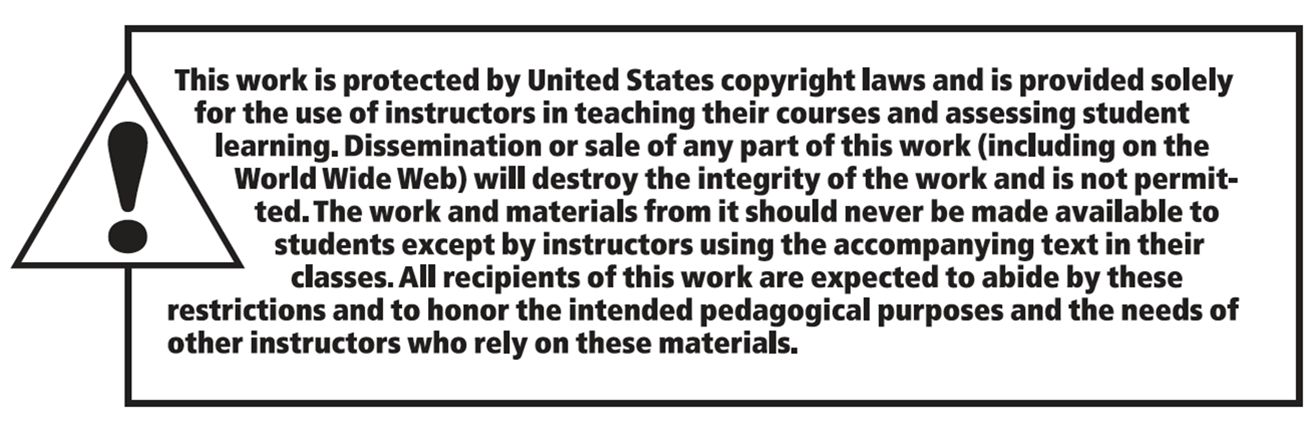